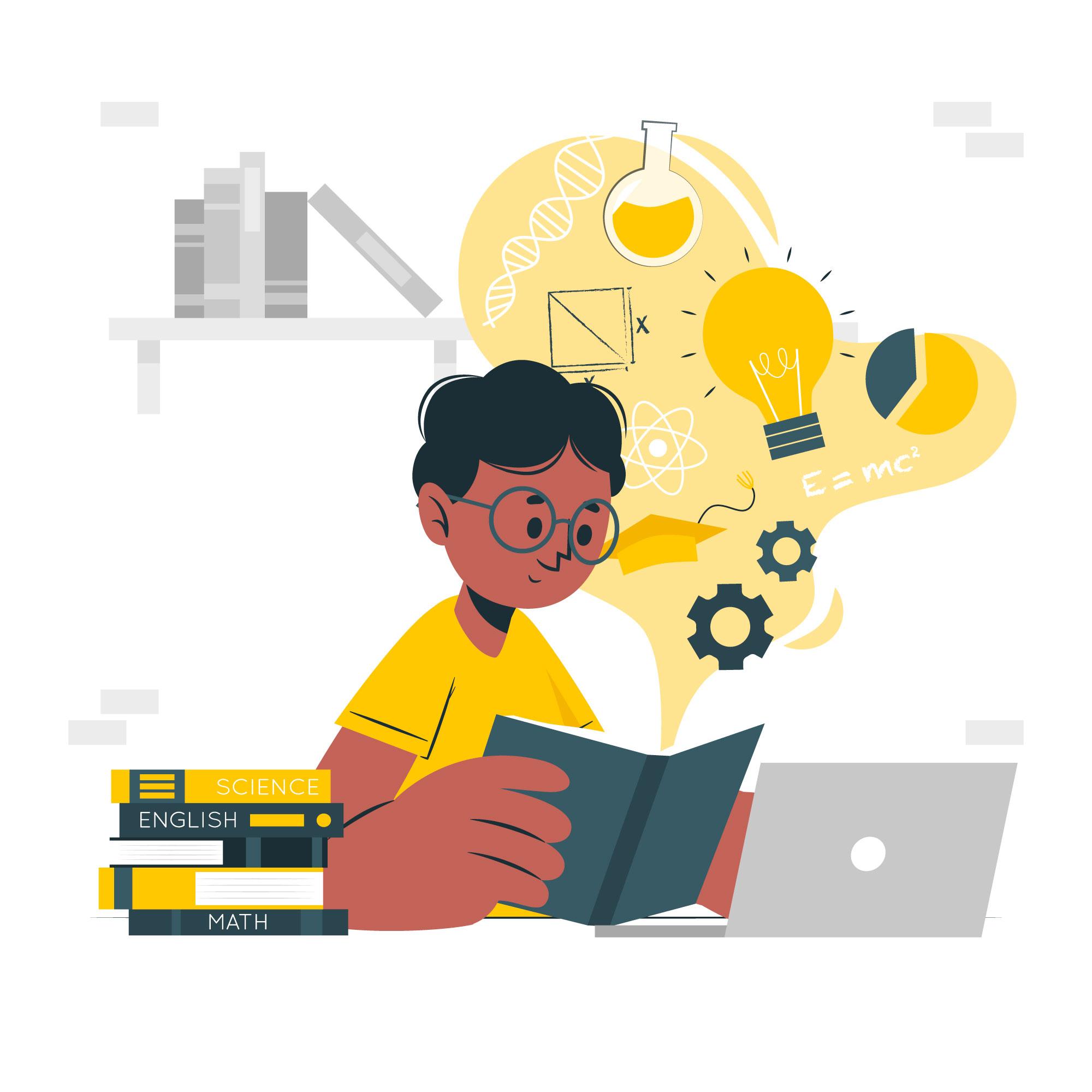 Learning Transitive
and Intransitive Verbs
[Speaker Notes: Notes for Teacher - < Information for further reference or explanation >
Suggestions: <Ideas/ Images/ Animations / Others – To make better representation of the content >
Source of Multimedia used in this slide -  <Please provide source URL where we find the image and the license agreement>]
Auxiliary
Show action
Verbs
Verbs
Transitive
Intransitive
[Speaker Notes: Notes for Teacher - < Information for further reference or explanation >
Suggestions: <Ideas/ Images/ Animations / Others – To make better representation of the content >
Source of Multimedia used in this slide -  <Please provide source URL where we find the image and the license agreement>]
Words that help the main verb
to form a tense
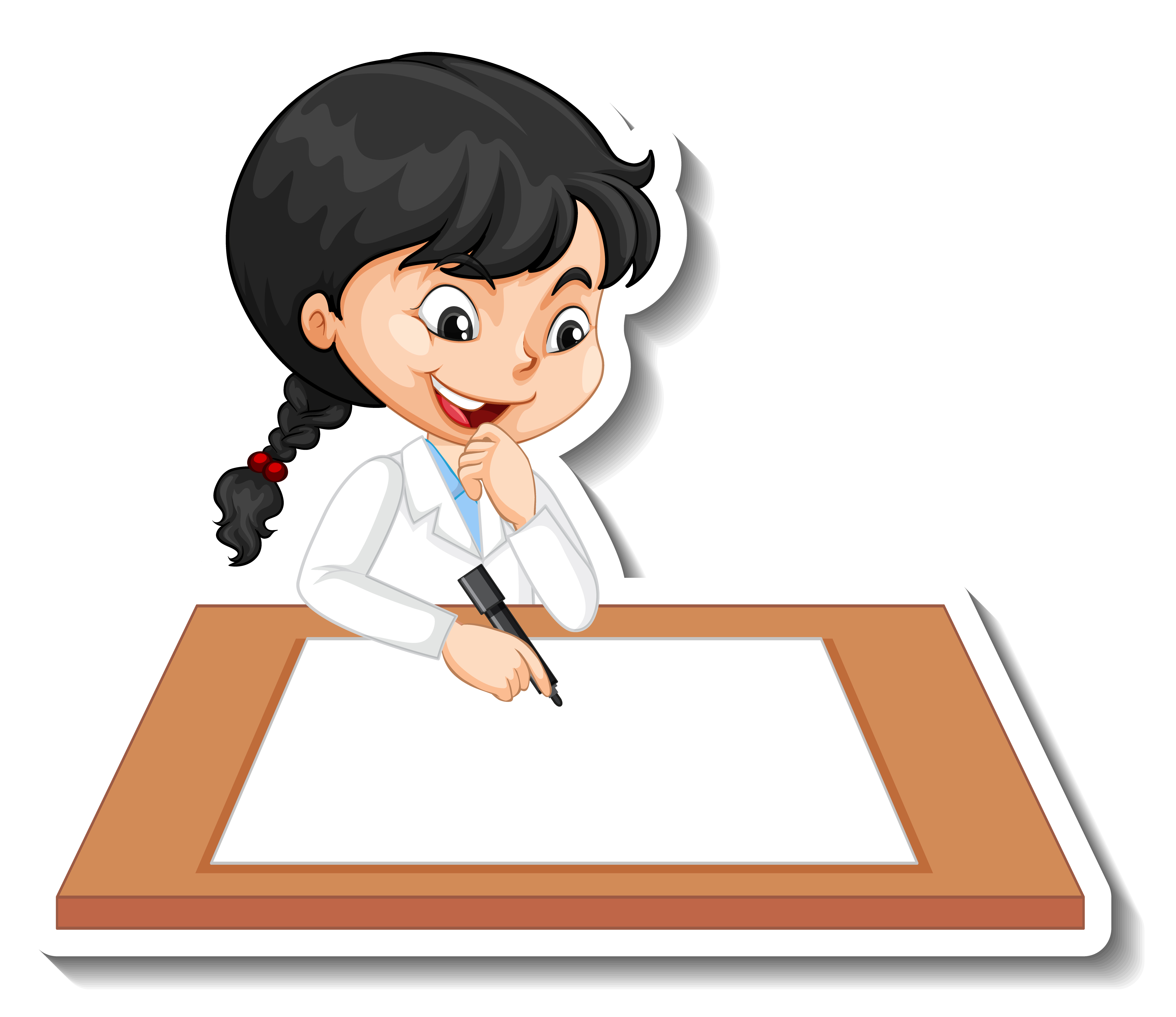 or show when action is performed.
Auxiliary Verbs
is – it is helping the main verb (auxiliary verb)
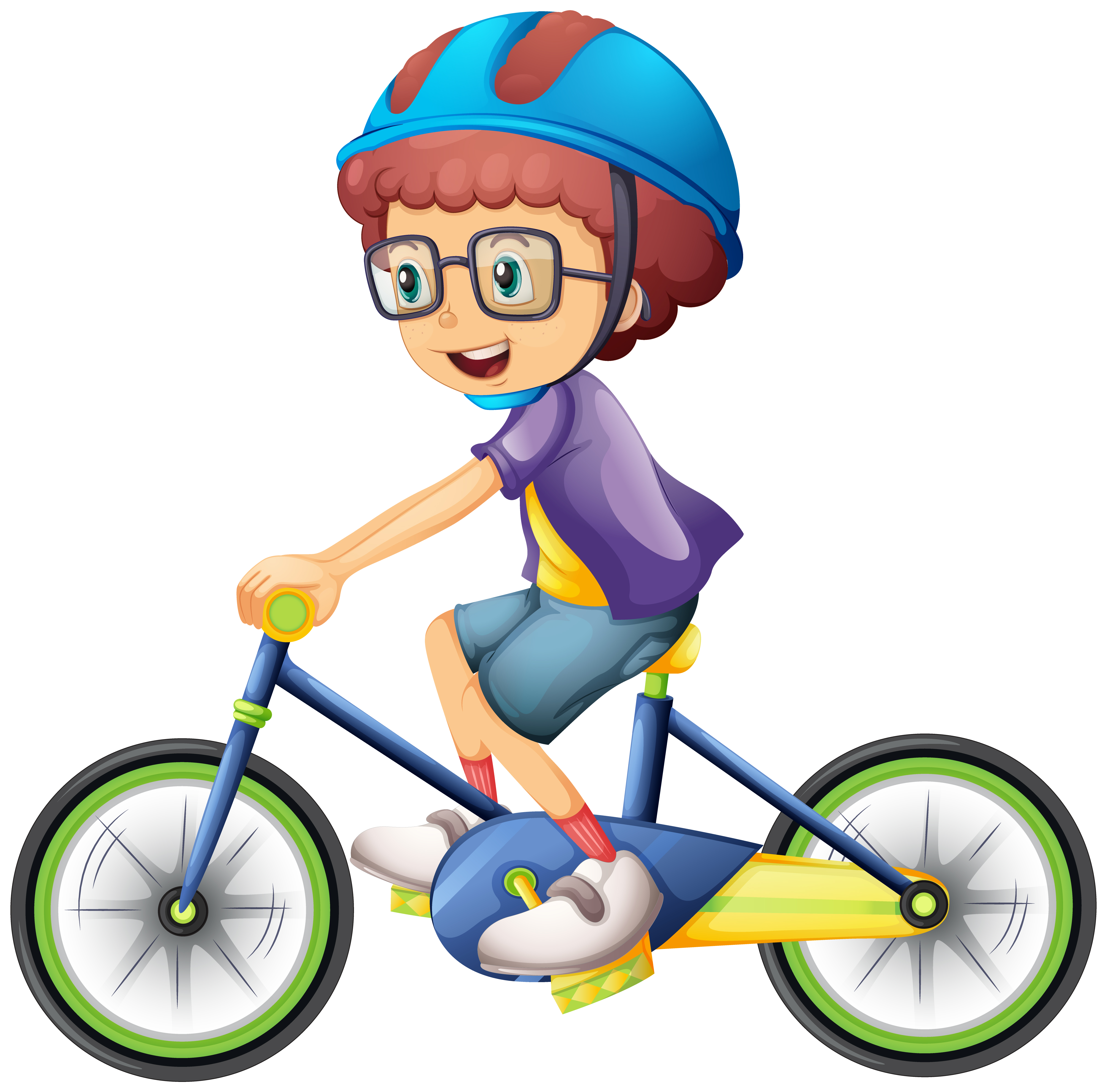 writing – the main action being done (main verb)
Example 2: Ramu was riding a bicycle.
Example 1: Sneha is writing in her book.
was – it is helping the main verb (auxiliary verb)
riding – the main action being done (main verb)
[Speaker Notes: Notes for Teacher - < Information for further reference or explanation >
Suggestions: <Ideas/ Images/ Animations / Others – To make better representation of the content >
Source of Multimedia used in this slide -  <Please provide source URL where we find the image and the license agreement>]
the other noun / pronoun is known as an object.
When an action passes from the subject
to another noun or pronoun in the sentence
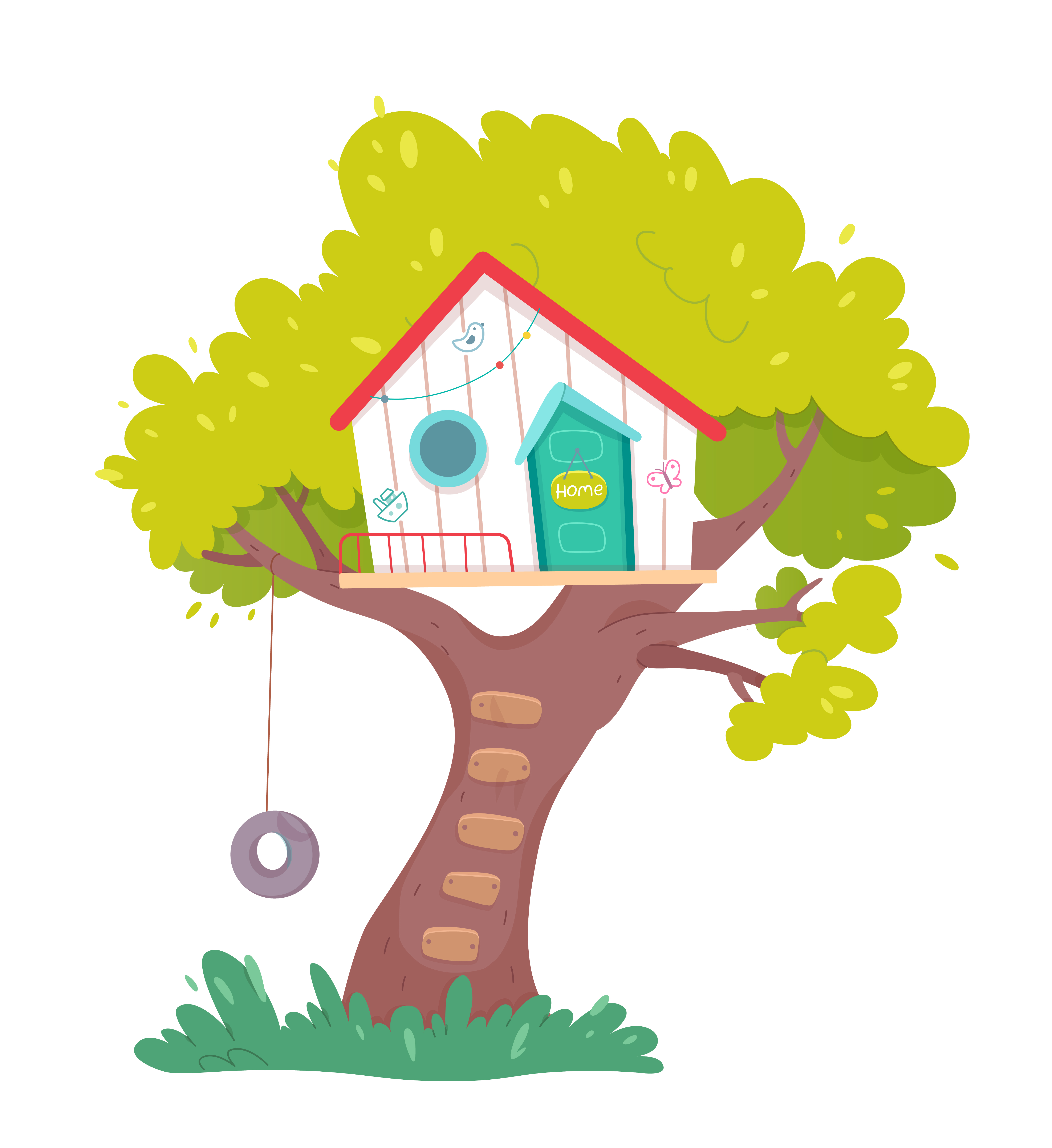 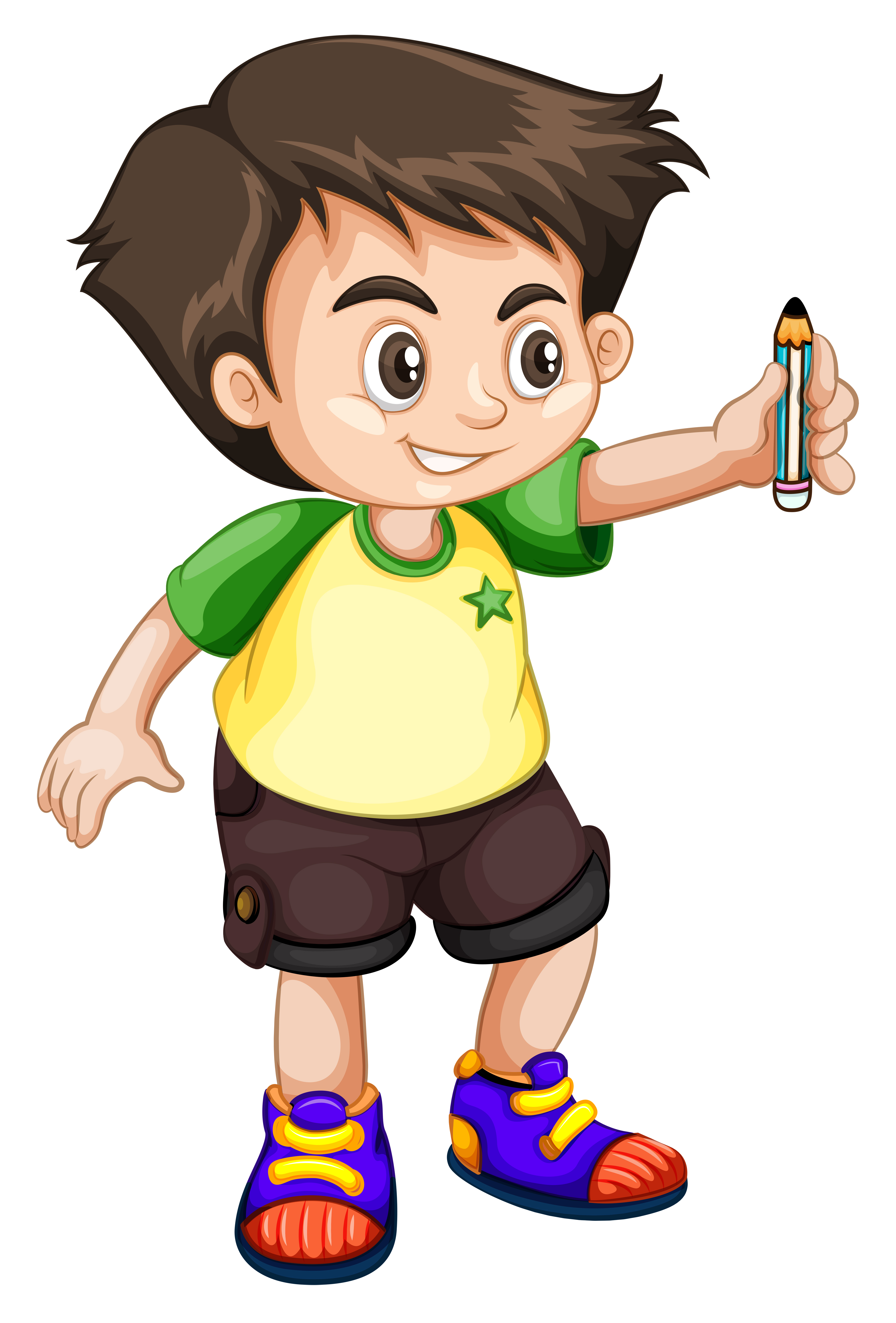 Transitive Verbs
Built what? – a treehouse
Example 2: My brother gave me a new pencil.
Example 1: John’s father built a treehouse.
Gave what? – a new pencil
Gave it to whom? – me
[Speaker Notes: Notes for Teacher - < Information for further reference or explanation >
Suggestions: <Ideas/ Images/ Animations / Others – To make better representation of the content >
Source of Multimedia used in this slide -  <Please provide source URL where we find the image and the license agreement>]
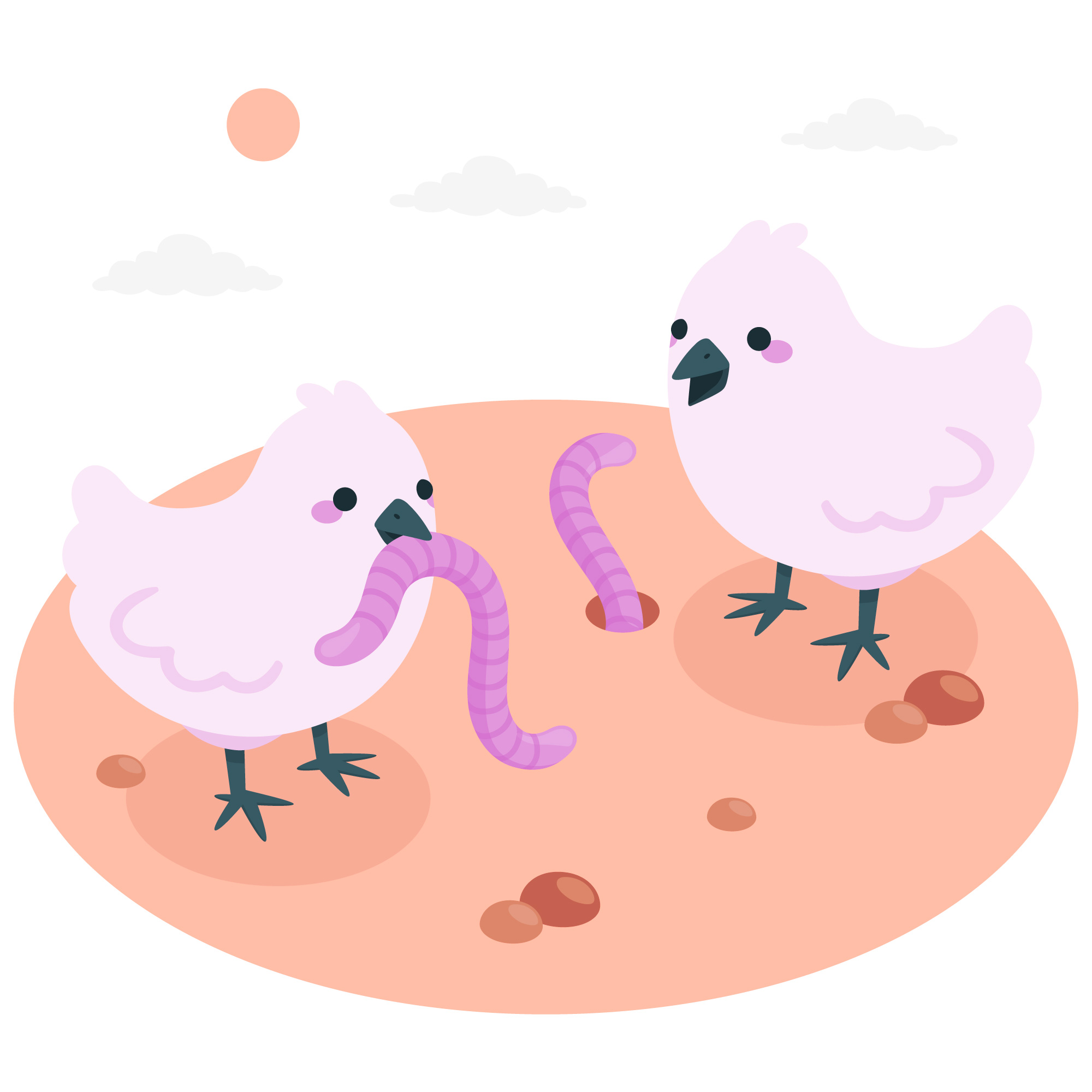 A verb that takes / requires an object
is known as a transitive verb.
to complete itself
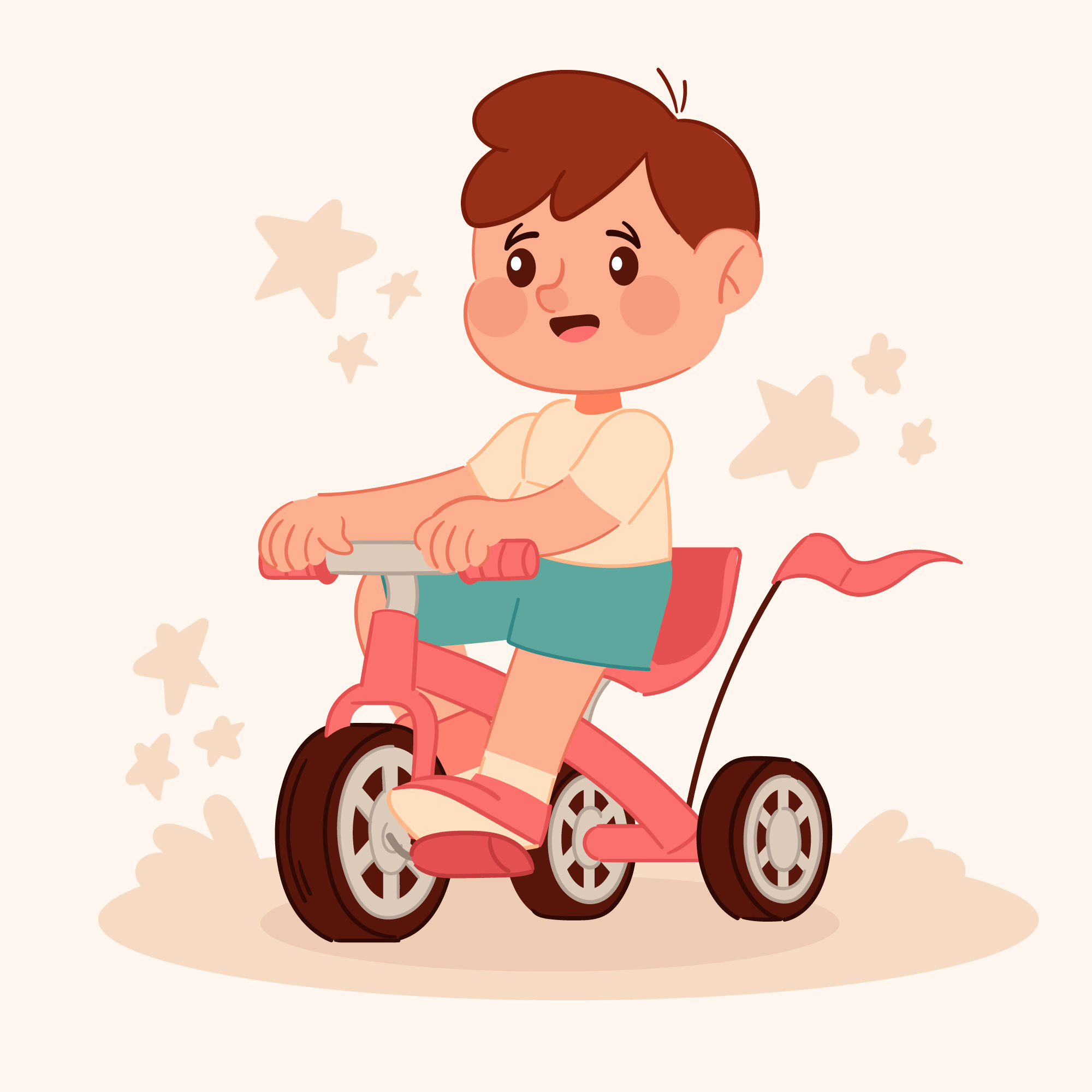 Eat what? – worms
Transitive Verbs
Gifted what? – a tricycle
Gifted it to whom? – my brother
Example 4: He gifted my brother a tricycle.
Example 3: Birds eat worms.
We get the indirect object by asking ‘to whom’, ‘from whom’ or ‘for whom’ after the verb.
We get the direct object by asking ‘what’ or ‘whom’ after the verb.
[Speaker Notes: Notes for Teacher - < Information for further reference or explanation >
Suggestions: <Ideas/ Images/ Animations / Others – To make better representation of the content >
Source of Multimedia used in this slide -  <Please provide source URL where we find the image and the license agreement>]
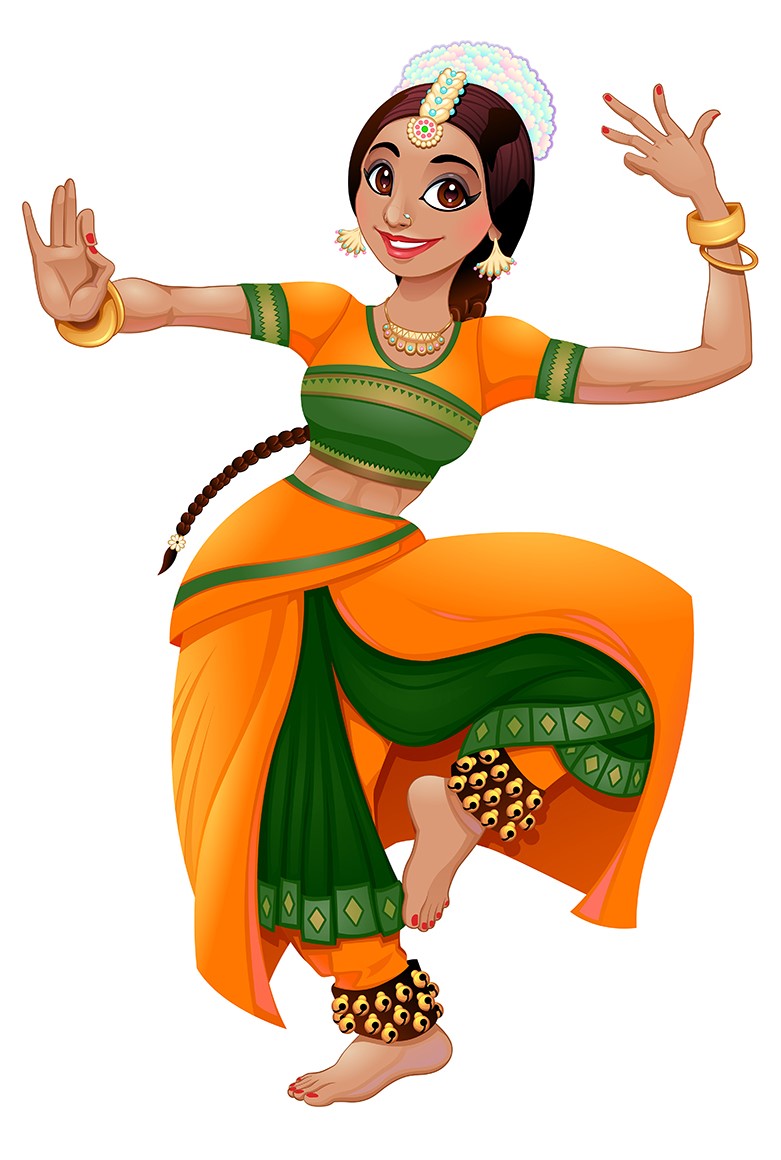 A verb that does not require an object
to make complete sense
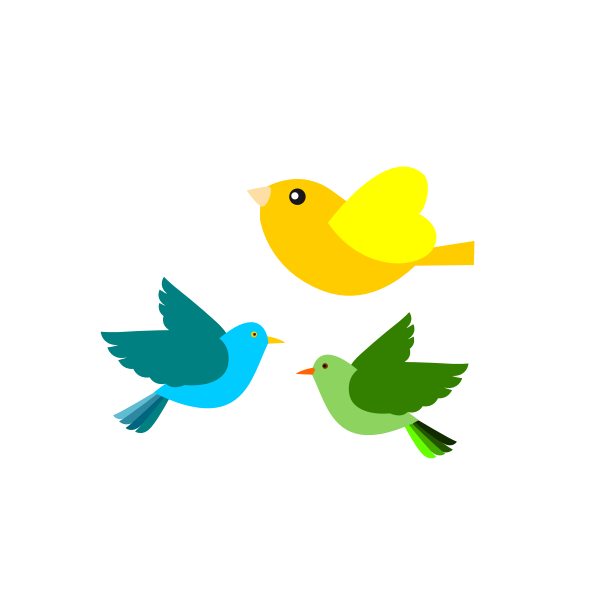 is known as an intransitive verb.
Intransitive Verbs
Example 2: Birds fly.
Example 3: Children swim in the pool.
Example 1: She dances gracefully.
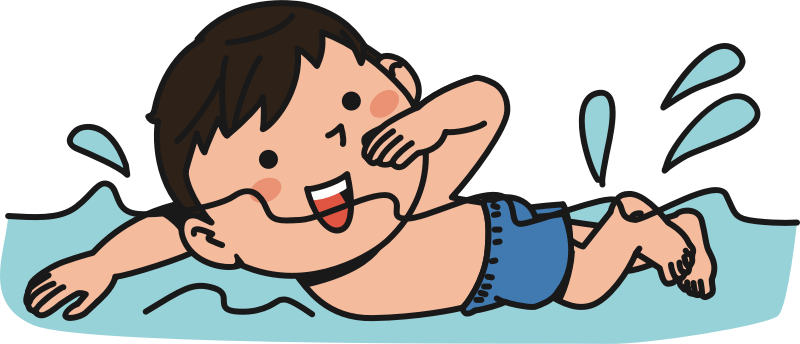 [Speaker Notes: Notes for Teacher - < Information for further reference or explanation >
Suggestions: <Ideas/ Images/ Animations / Others – To make better representation of the content >
Source of Multimedia used in this slide -  <Please provide source URL where we find the image and the license agreement>]
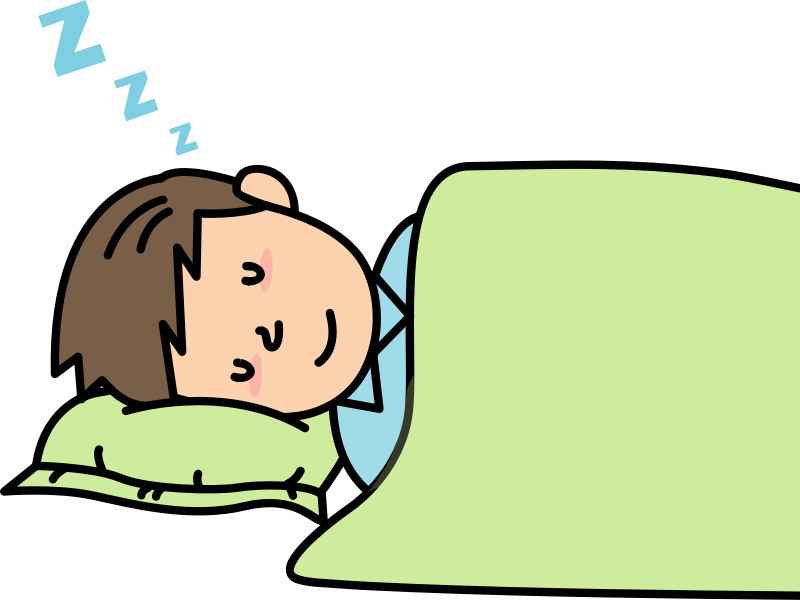 Mohan eats apples for breakfast.
(Eats what? – Apples: Object)
I was sleeping.
Intransitive Verbs – don’t need an object to complete their meaning.
Transitive Verbs – need an object to complete their meaning.
Akash loves his pet dog.
(Loves what? – His pet dog: Object)
She coughs a lot.
Examples
Sonu bought a book for me.
(Bought what? – A book: Direct object; For whom? – Me: Indirect object)
I am going now.
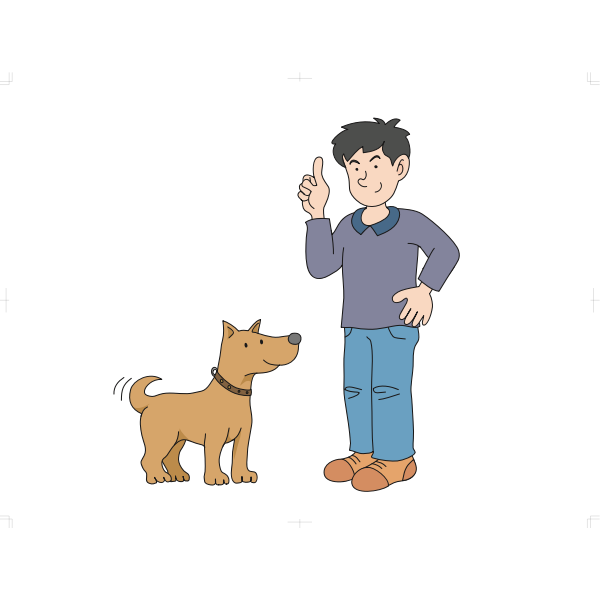 [Speaker Notes: Notes for Teacher - < Information for further reference or explanation >
Suggestions: <Ideas/ Images/ Animations / Others – To make better representation of the content >
Source of Multimedia used in this slide -  <Please provide source URL where we find the image and the license agreement>]
He spoke the truth.
He spoke softly.
spoke
Most verbs can be used
as both transitive
Used intransitively
Used transitively
Verb
and intransitive verbs
sang
She sang a song with her friends.
She sang loudly.
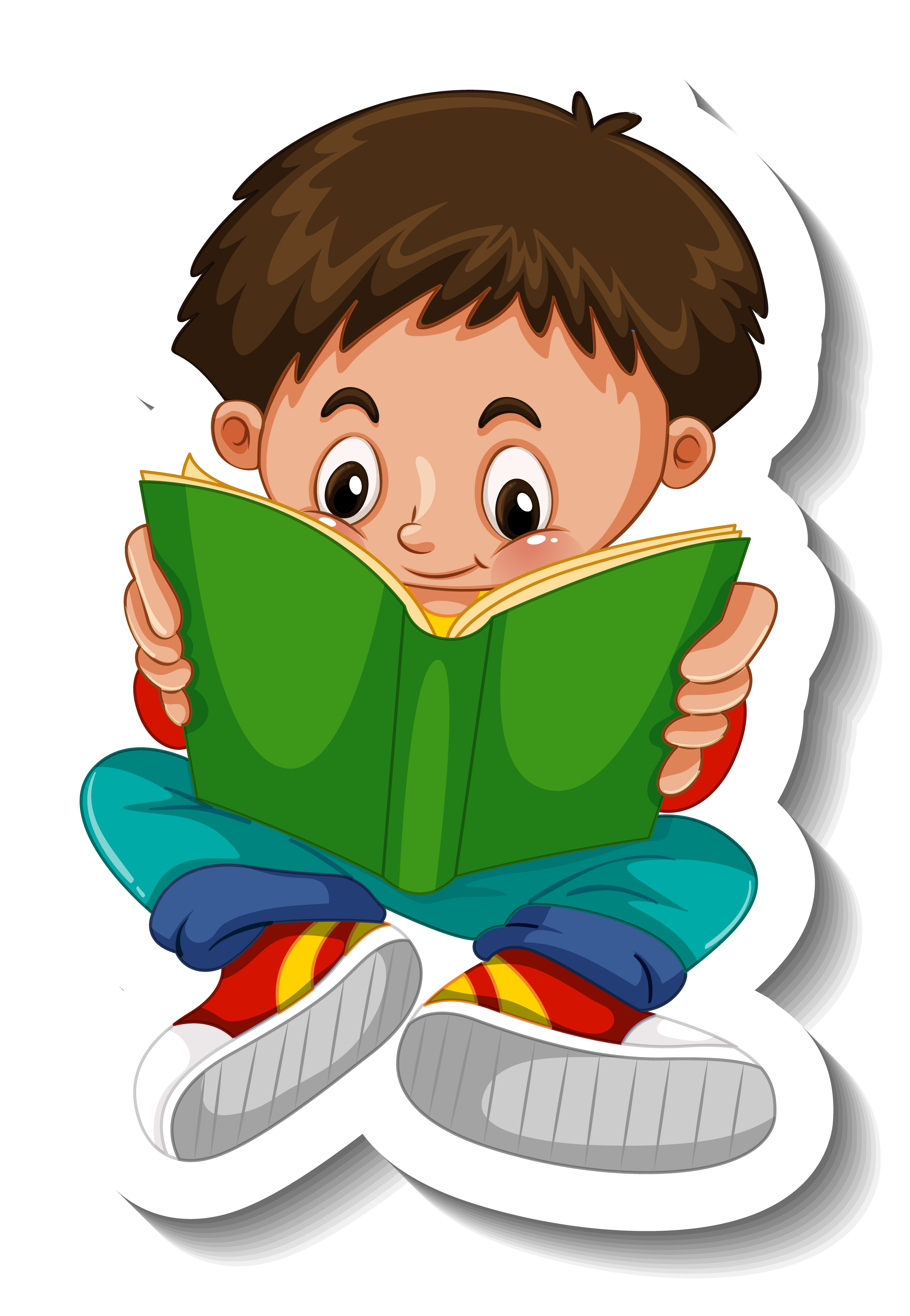 Usage of verbs
Dogs bark.
Dogs bark at strangers.
bark
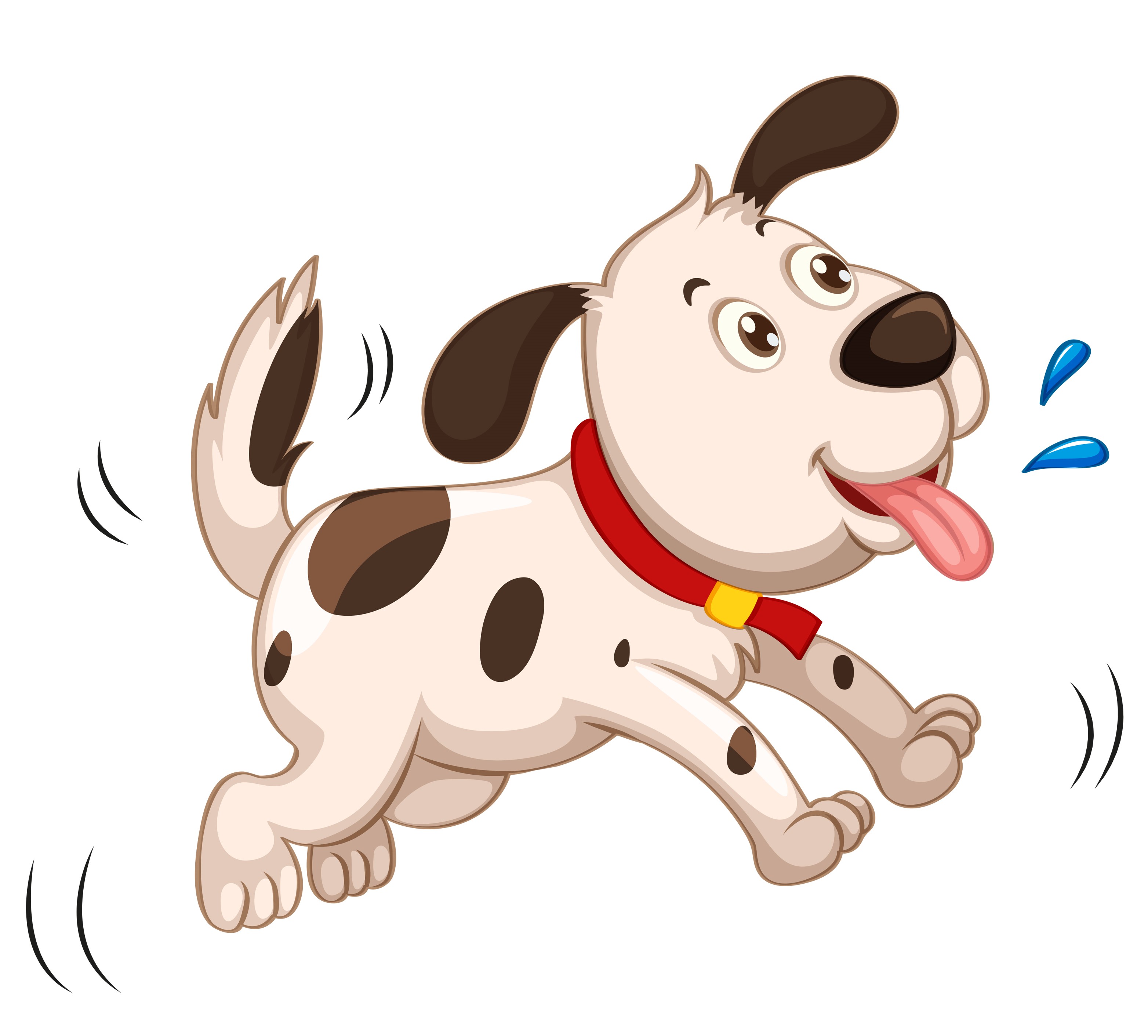 I read yesterday.
I read your book.
read
[Speaker Notes: Notes for Teacher - Once the concepts have been explained, the teacher can then proceed with asking the children to work on the worksheet given.
Suggestions: <Ideas/ Images/ Animations / Others – To make better representation of the content >
Source of Multimedia used in this slide -  <Please provide source URL where we find the image and the license agreement>]
Attribution / Citation
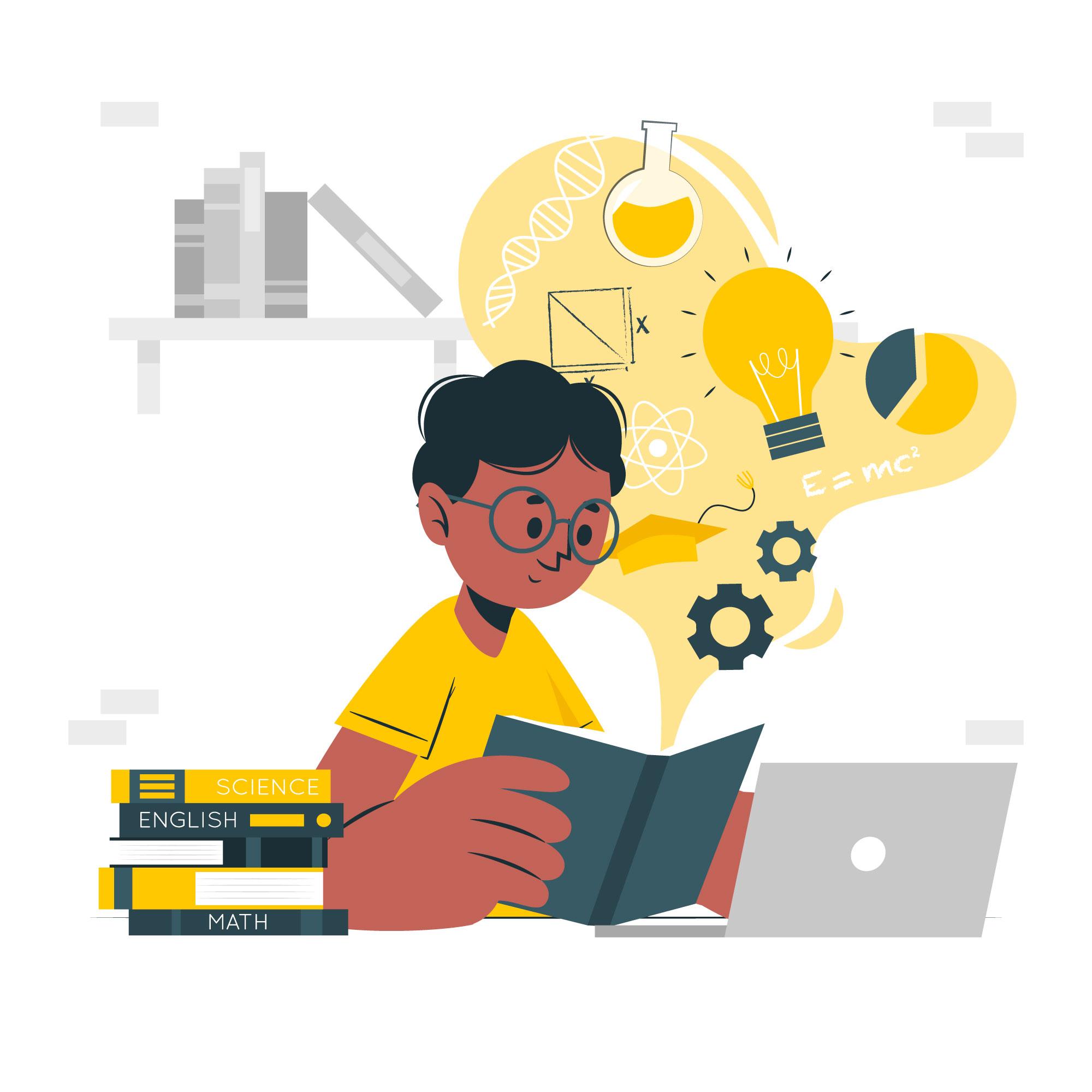 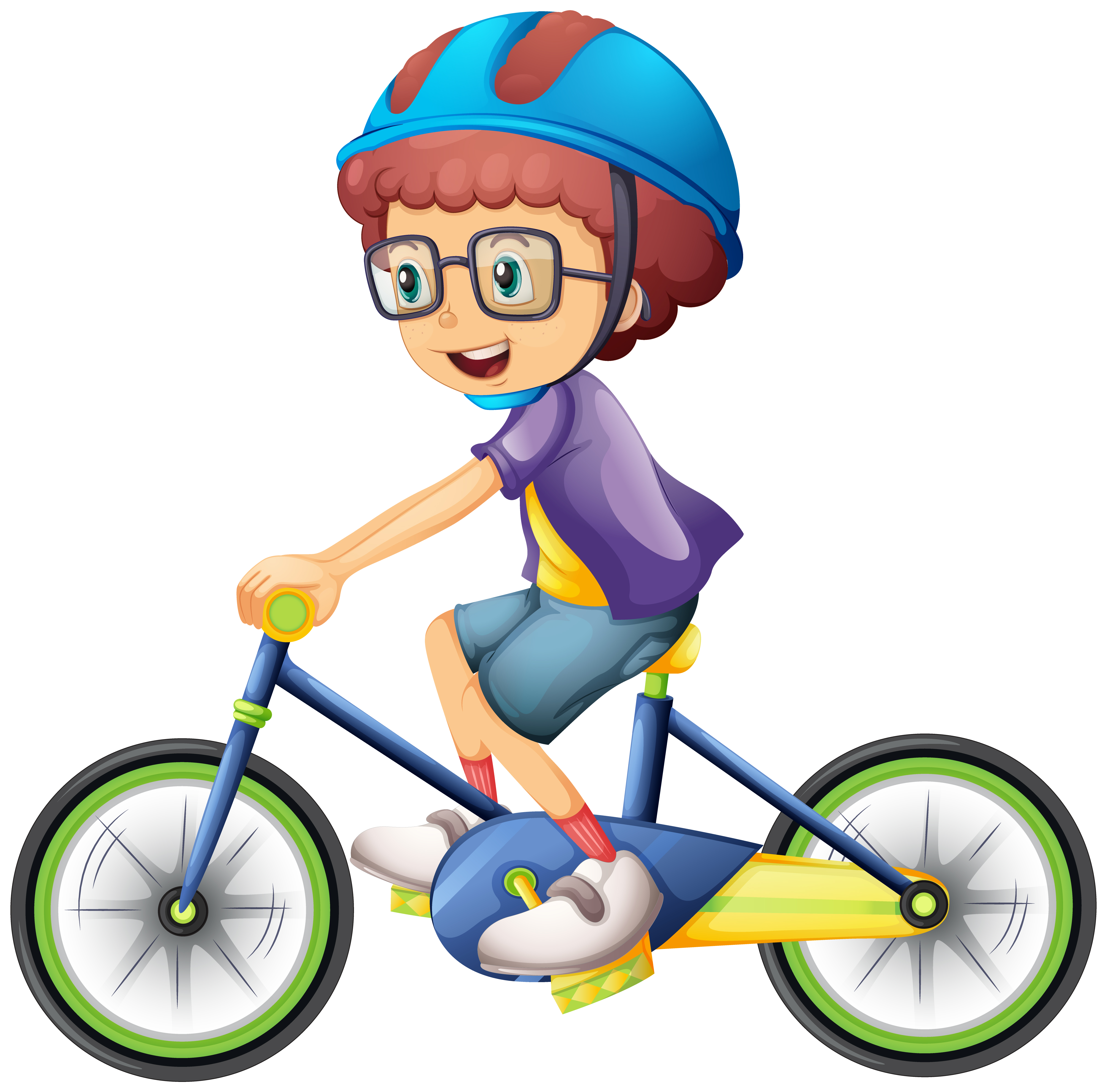 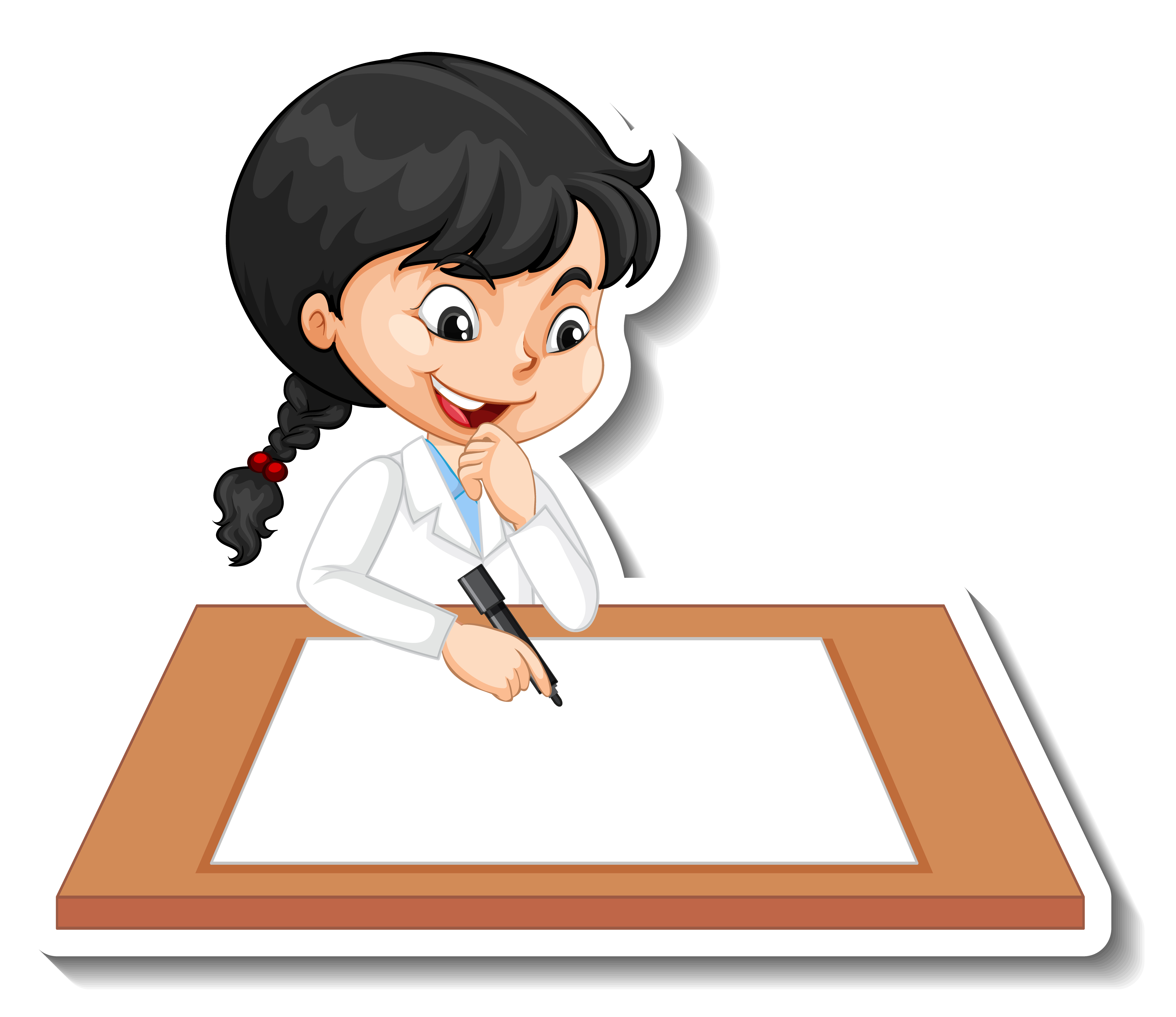 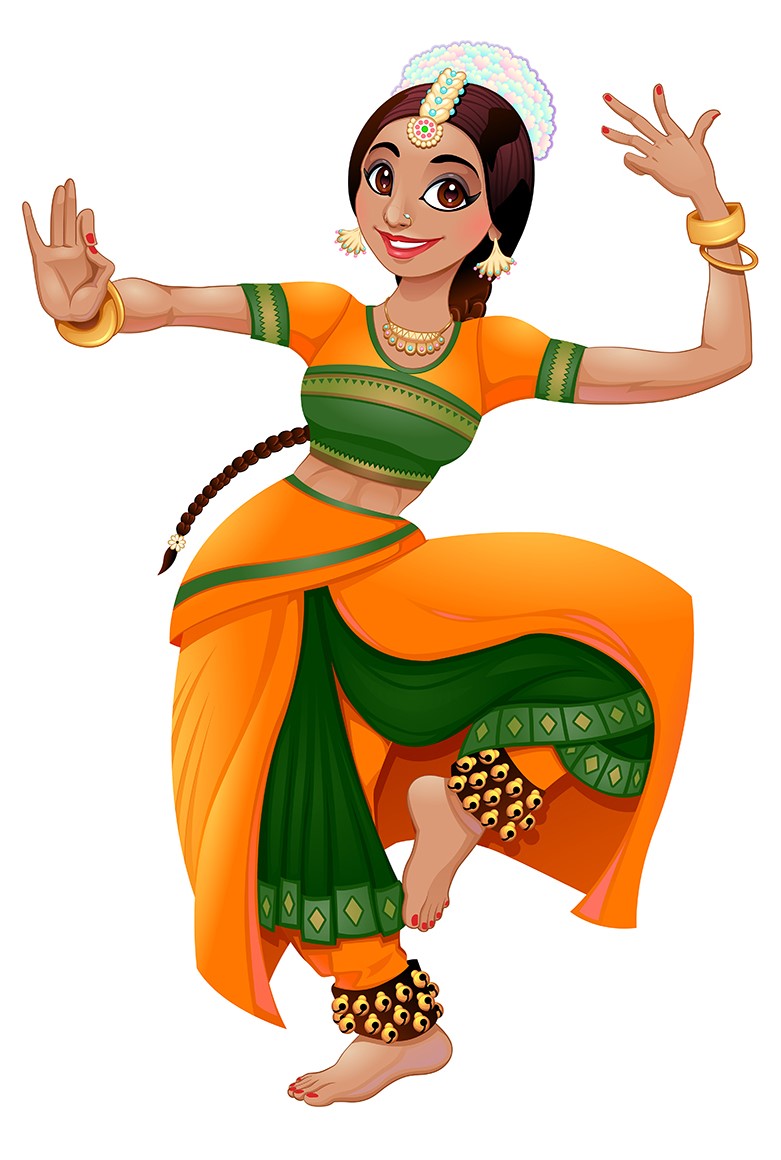 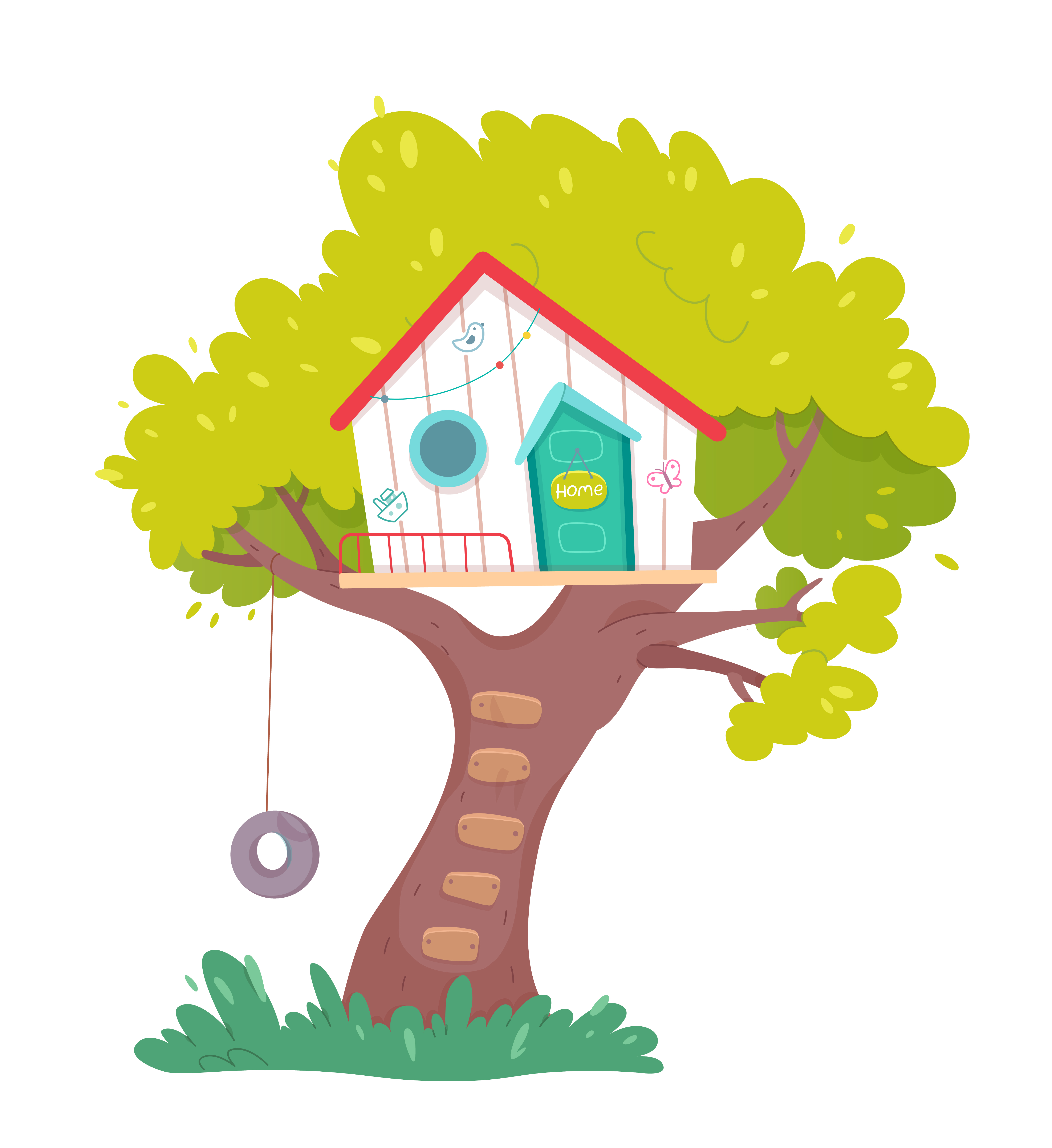 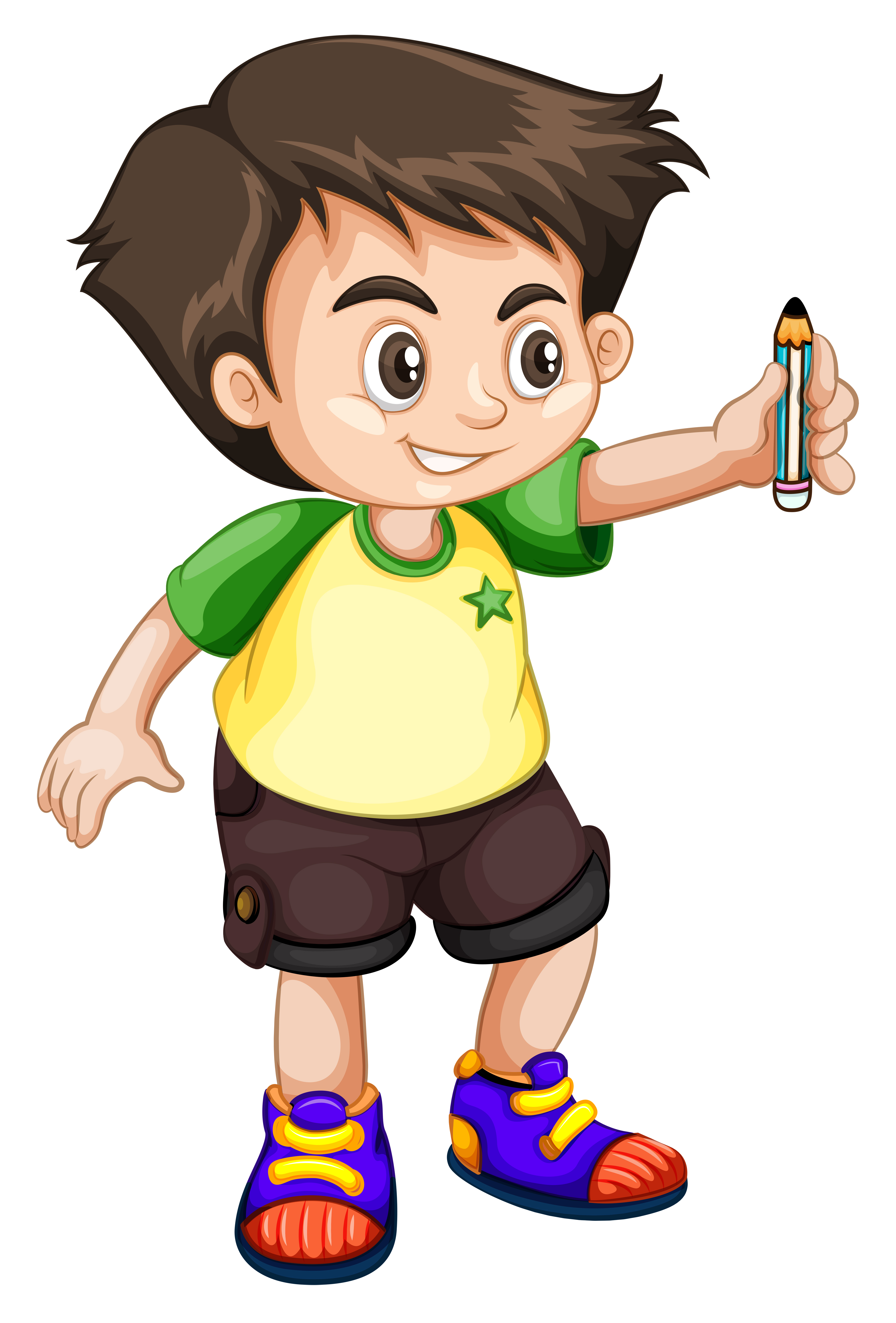 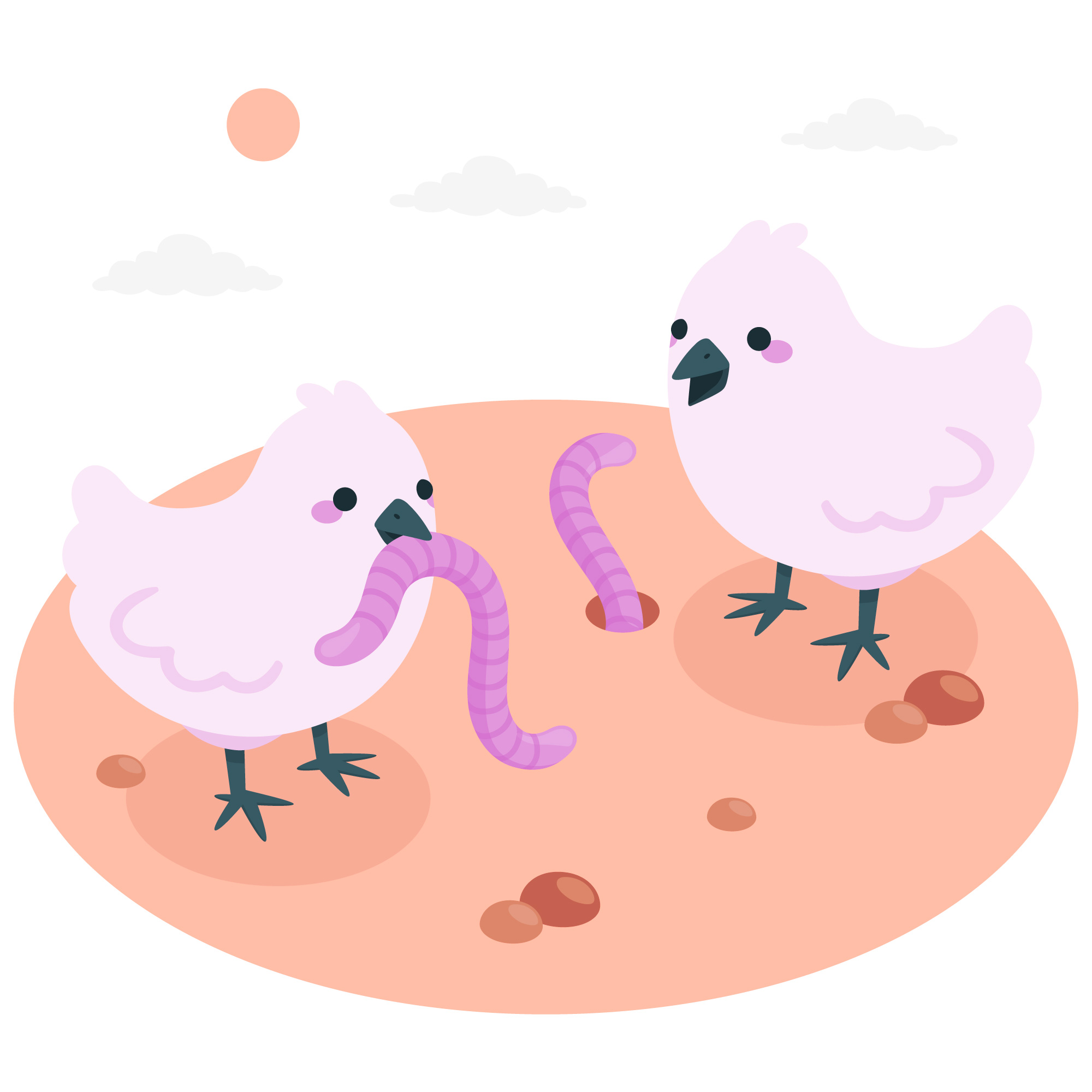 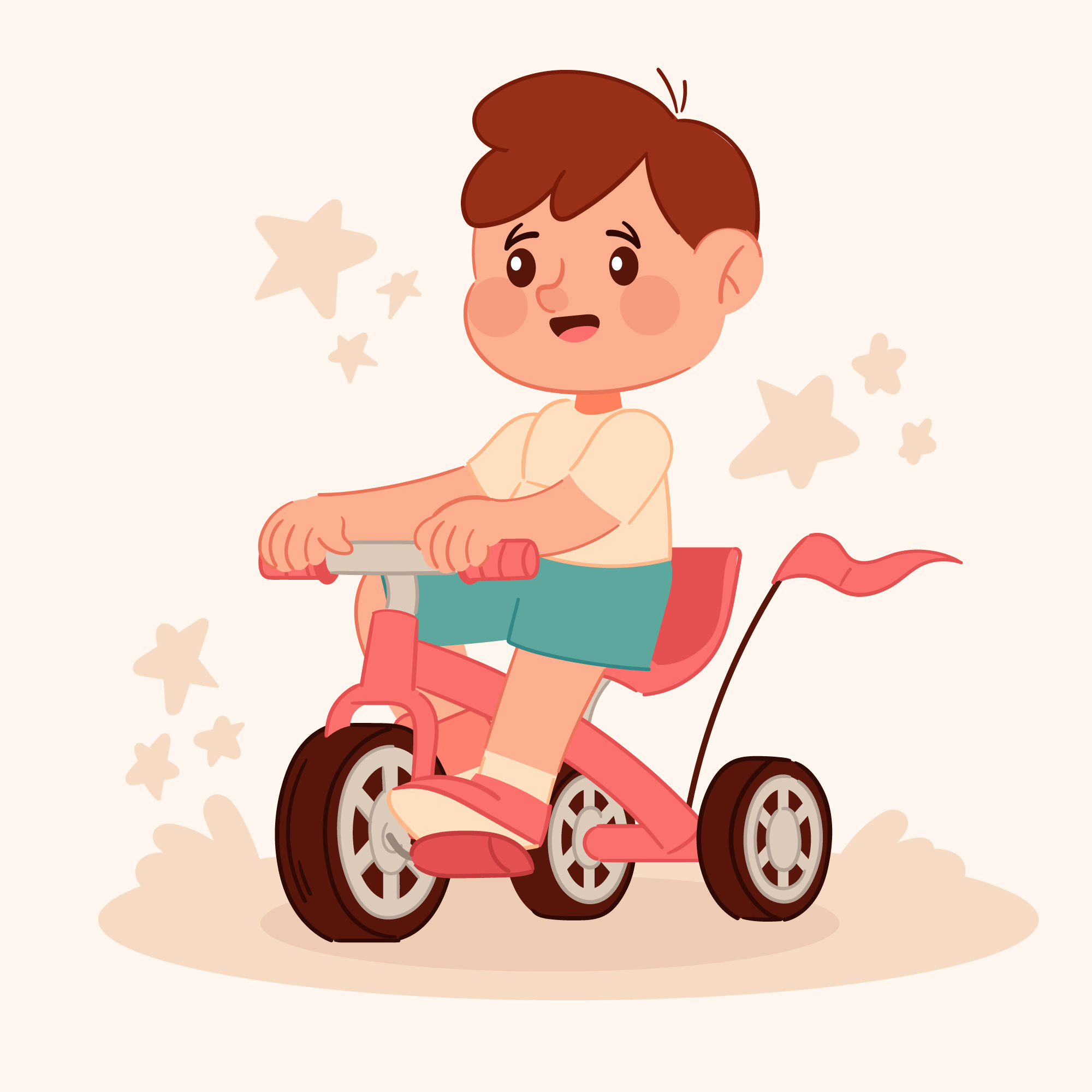 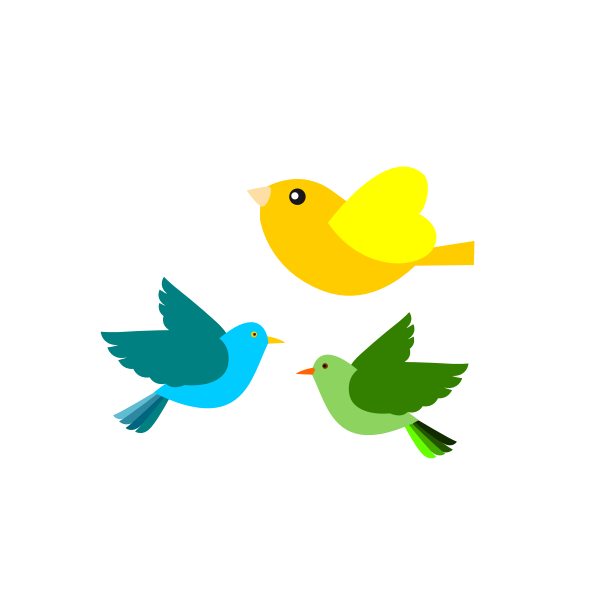 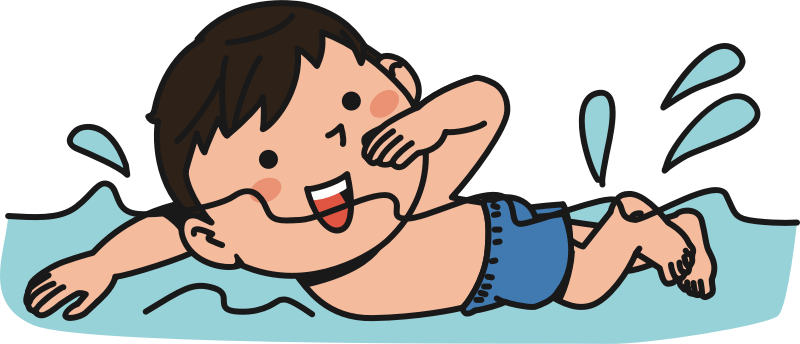 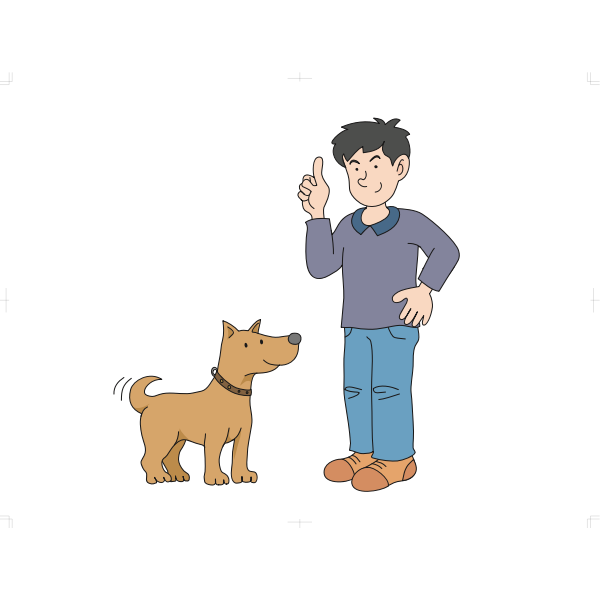 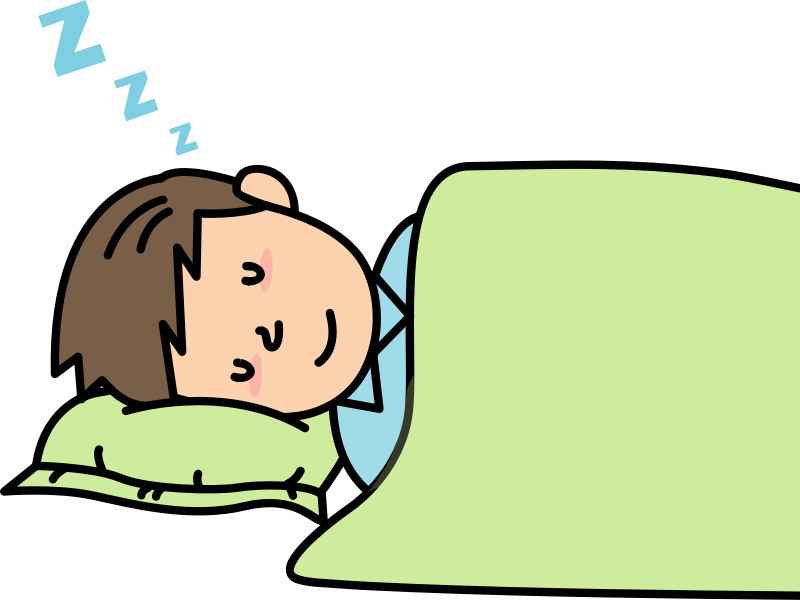 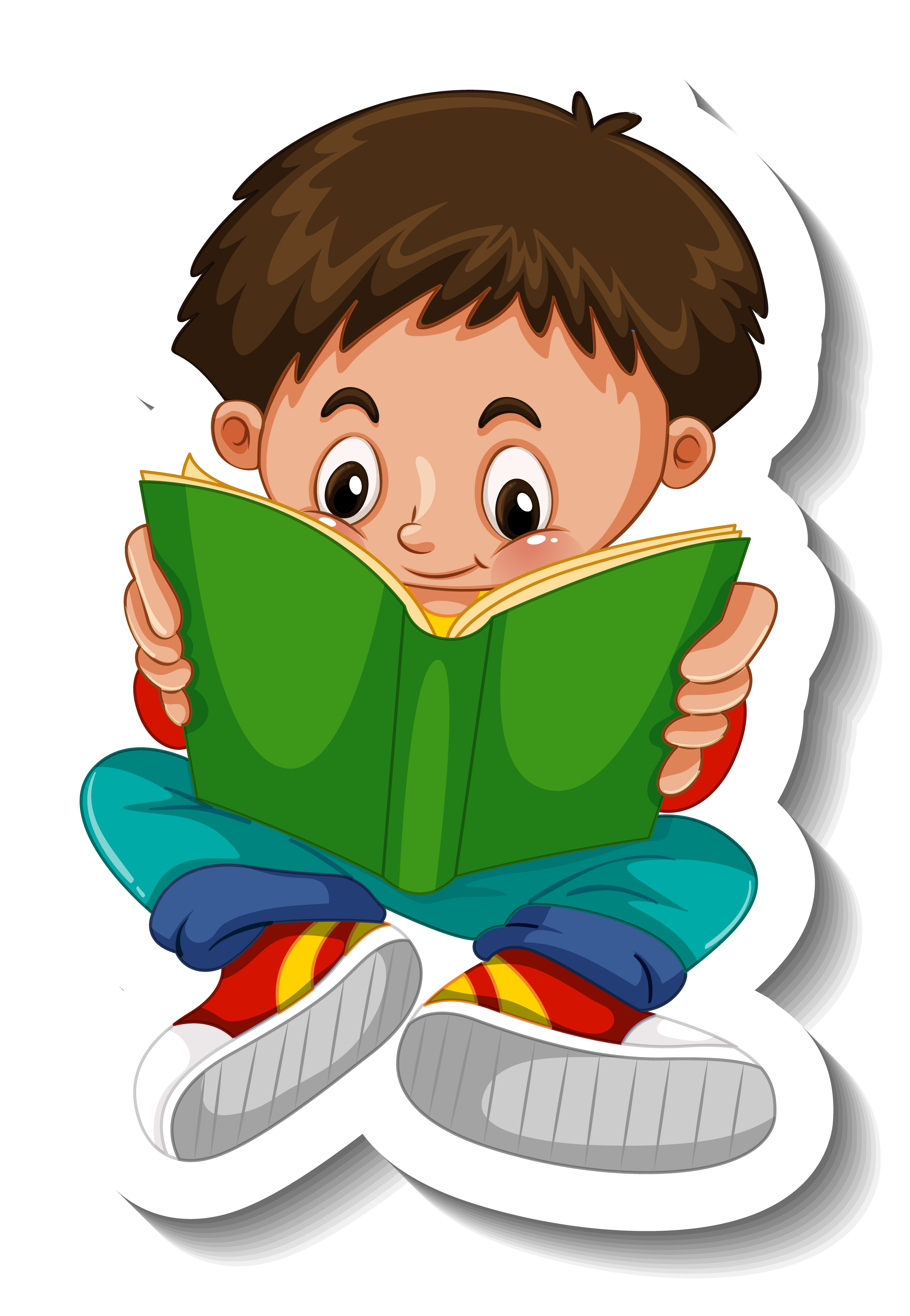 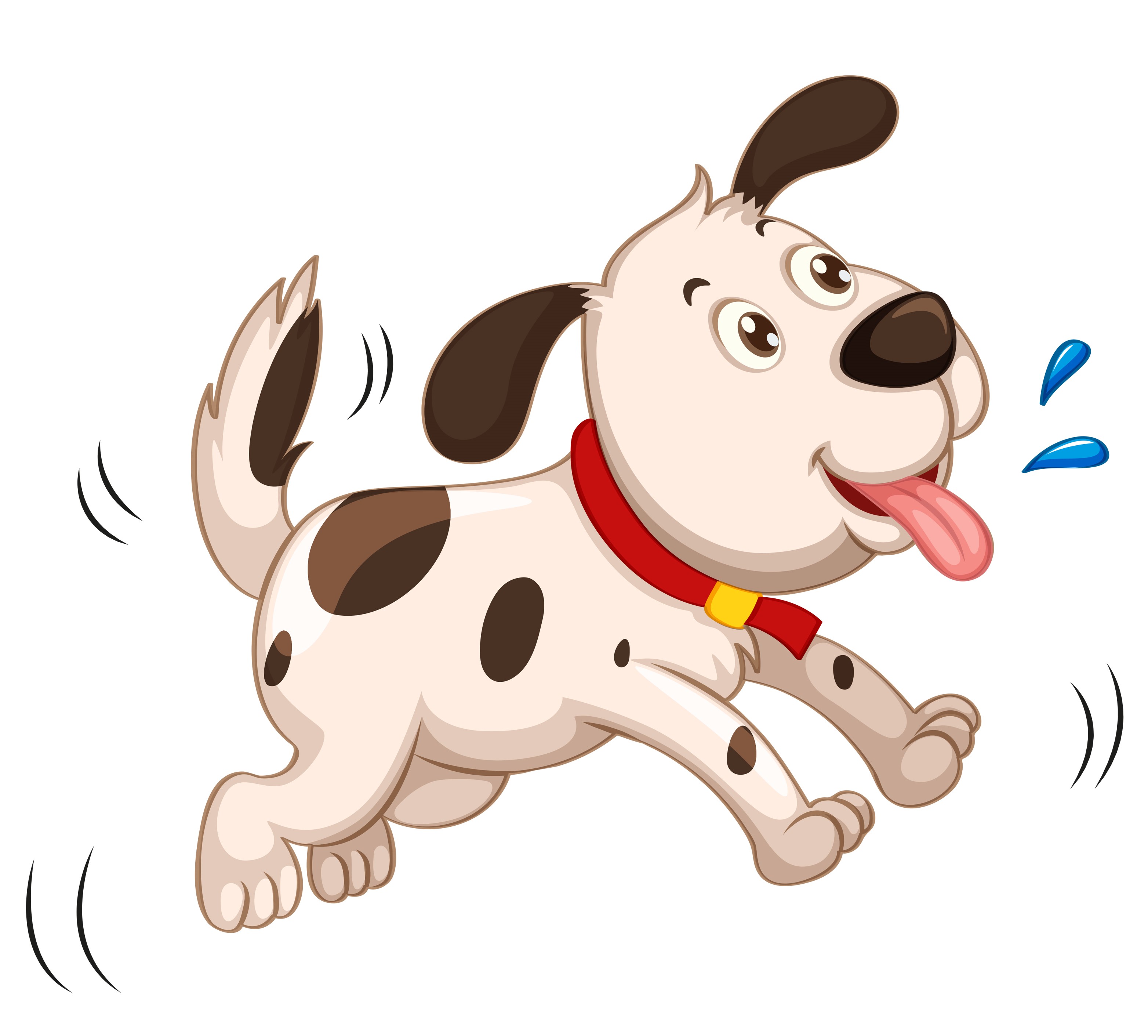 [Speaker Notes: Notes for Teacher - < Information for further reference or explanation >
Suggestions: <Ideas/ Images/ Animations / Others – To make better representation of the content >
Source of Multimedia used in this slide -  <Please provide source URL where we find the image and the license agreement>]